Afstanden en rekenfactor
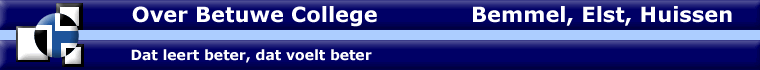 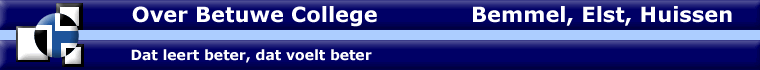 Afstanden omrekenen
© Ing W.T.N.G. Tomassen
Afstanden en rekenfactor
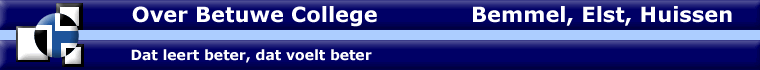 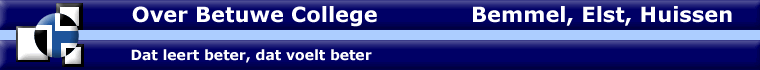 De vermenigvuldigingsfactor
We kennen allemaal de meter

1 m        
0,001m        
10000m
Afstanden en rekenfactor
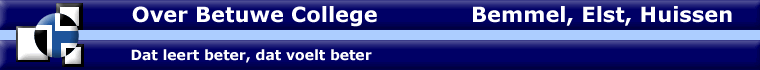 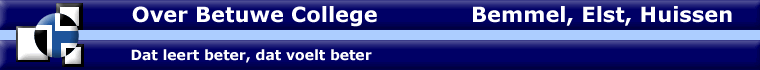 We kunnen ook zeggen

    
  0,001 m = 1 x 1/1000 m     
10.000m = 10 x 1000 m 

Dit levert al een beter overzicht maar is nog steeds lastig
Afstanden en rekenfactor
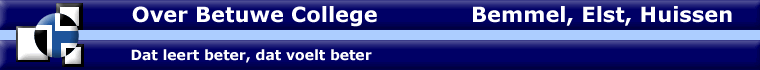 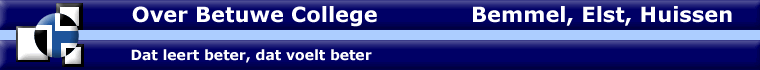 Een kilo = 1000       een milli = 1/1000
Voor elke factor is nu een letter bedacht.
Afstanden en rekenfactor
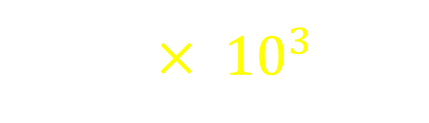 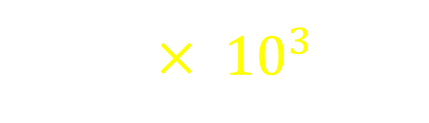 Reken factoren
= 1000 m
= 0,001 m
Afstanden en rekenfactor
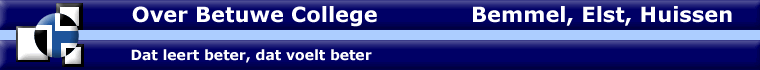 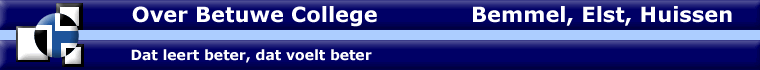 standaard
Afstanden en rekenfactor
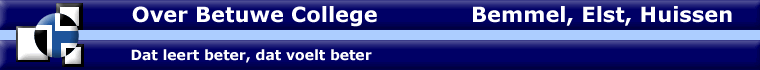 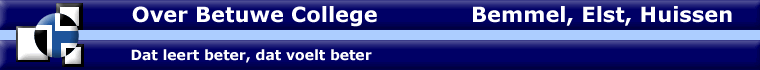 Kortweg
Gebruik 
tabel 3 
van je Binas
voor factoren